Presentación de Laserfiche Cloud
XXX
[Speaker Notes: Preséntese. Hoy cubriremos los productos principales de la suite Laserfiche. Si bien no podremos profundizar en cada producto, repasaremos los beneficios y los casos de uso de productos populares para que tenga una idea de qué productos usar en distintos casos de negocios. Este curso está diseñado para que usted se familiarice con la suite de productos.

Nota para el presentador: Este PowerPoint está diseñado para tener más recursos de los que necesita. No tiene que mencionar cada punto que aparece en las notas. Además, las preguntas del cuestionario tienen respuestas relacionadas con cada opción para que sepa por qué no se elegiría una opción. Siéntase libre de recortar o modificar el contenido para ajustarlo a sus limitaciones de tiempo y a su audiencia.]
Agenda
Presentaciónes
Plataforma Cloud de Laserfiche
Seguridad en la nube
Beneficios de Laserfiche Cloud
Demostración
Metodología de implementación y enfoque del proyecto
Preguntas
Treinta años de innovación
Una marca de confianza y un aliado en soluciones para verticales clave
Recursos enfocados para el avance del producto y el desarrollo del mercado
Programa comunitario robusto para una capacitación e instrucción constante de los usuarios
Una comunidad global de líderes y devotos
Más de 5 
Millones de usuarios
Más de 36,000 
Organizaciones
[Speaker Notes: Un poco de información sobre Laserfiche. Desde 1987, más de 35,000 organizaciones en todo el mundo han confiado en el software Gestión de contenido empresarial de Laserfiche para administrar, proteger y compartir información. Como empresa privada con sede en California, Laserfiche desarrolla soluciones para captura, flujo de trabajo, formularios, firmas electrónicas y gestión de casos que ayudan a las organizaciones a impulsar su valor comercial y a tomar decisiones oportunas e informadas.

Ventajas competitivas
Laserfiche como compañía ha crecido orgánicamente y no a través de adquisiciones.
Todos los productos Laserfiche y sus mejoras son desarrollados tomando en cuenta el resto del grupo de productos con características como la funcionalidad de revertir a versiones anteriores de las aplicaciones.
Su facilidad de uso por la familiaridad con Windows también es un gran diferenciador a la hora de su adopción por parte del usuario.

Recursos enfocados
Estudios de caso: Laserfiche tiene una biblioteca completa de Estudios de caso que son descripciones generales de alto nivel de la implementación de Laserfiche de un producto o una función específica.
Intercambio de soluciones: una biblioteca completa en la página web de Laserfiche que describe casos de uso muy específicos de productos y funciones de Laserfiche por parte de sus clientes.
Premios Run Smarter: se entregan anualmente en la conferencia Empower a los clientes que usan Laserfiche de las formas más innovadoras.
Empower - Conferencia anual de Laserfiche que se lleva a cabo en Long Beach, CA. Esta conferencia permite a los clientes aprender en laboratorios prácticos y presentaciones de expertos en ECM. Formación de redes con miles de miembros de la comunidad Laserfiche.

Programas de soporte
Empower - Conferencia anual de Laserfiche que se lleva a cabo en Long Beach, CA. Esta conferencia permite a los clientes aprender en laboratorios prácticos y presentaciones de expertos en ECM. Formación de redes con miles de miembros de la comunidad Laserfiche.
Laserfiche Answers: una comunidad en línea donde los usuarios pueden enviar preguntas, comentarios o sugerencias y recibir opiniones directas de los expertos de Laserfiche.
Grupos de usuarios: capacitaciones impartidas por profesionales de Laserfiche para que nuestros clientes se conviertan en usuarios activos con mayores capacidades.
Cursos de certificación: Laserfiche creó programas de capacitación que ayudan a los usuarios a familiarizarse con los productos/funciones. ¡Completa lo necesario y conviértete en un usuario certificado!
Capacitación regional: se ofrecen capacitaciones en distintas regiones del país. Estas se llevan a cabo para ayudar a nuestros clientes a familiarizarse más con el producto y convertirse en usuarios con mayores capacidades.]
Laserfiche Cloud
Gestión documental
Formularios electrónicos
Captura multicanal
LASERFICHE
CLOUD
Integraciones
Gestión de archivos
Gobierno, riesgo y cumplimiento normativo
[Speaker Notes: He aquí el conjunto de productos que ofrece Laserfiche Cloud actualmente. Como puede ver, actualmente tenemos Gestión documental, captura multicanal, formularios electrónicos, gestión de archivos, integraciones y funciones de gobierno, riesgo y cumplimiento normativo.]
Laserfiche Cloud
Gestión documental
Gestióndocumental
Formularios electrónicos
Control de versiones
Búsqueda básica y avanzada
Metadatos
Paquete con OCR/indexación de texto completo
Captura multicanal
LASERFICHE
CLOUD
Integraciones
Gestión de archivos
Gobierno, riesgo y cumplimiento normativo
[Speaker Notes: Laserfiche Cloud tiene cuatro componentes principales de gestión documental:
Control de versiones
Laserfiche permite guardar las versiones anteriores de un documento en el historial de versiones del documento. Los usuarios de Laserfiche pueden preservar y revisar versiones anteriores del documento, comparar las diferencias entre ambas o volver a una versión anterior si desean descartar los cambios.
Búsqueda básica y avanzada
El motor de búsqueda Laserfiche es una herramienta muy poderosa para ayudar a los usuarios a encontrar los documentos que necesiten durante sus procesos comerciales cotidianos. La mayoría de las veces, la gran cantidad de tipos de búsqueda preestablecidos que están disponibles en Laserfiche le darán exactamente lo que necesita, pero a veces es útil recurrir a la sintaxis de búsqueda avanzada.
La sintaxis de búsqueda avanzada le permite crear varias búsquedas que están más allá de las capacidades de la interfaz de búsqueda.
No importa cómo prefiera usarla, ya sea para ejecutar una búsqueda única, agregarla como una búsqueda rápida a la que se accede con frecuencia o hacer que forme parte del flujo de trabajo de su proceso comercial: la búsqueda avanzada es una herramienta poderosa que lo ayudará a optimizar y simplificar las actividades cotidianas.
Metadatos 
Antes de agregar contenido al repositorio, es importante pensar cómo encontrarlo posteriormente. Una de las mejores formas de hacerlo es con metadatos.
Los metadatos son "datos sobre los datos". En Laserfiche, estos ofrecen información sobre el documento almacenado, como su creador, la fecha/hora de creación y el tipo de documento, por nombrar algunos ejemplos.
Los metadatos de Laserfiche almacenan cualquier información que usted proporcione o que designe a un documento o carpeta.  Ciertos tipos de metadatos (campos/plantillas, etiquetas y enlaces) hacen que encontrar contenido en su repositorio sea más rápido y sencillo.
OCR/Indización de texto completo
El plug-in Zone OCR de Laserfiche es imprescindible para cualquier organización que desee reducir el tiempo de captura manual de datos y automatizar el procesamiento de formularios. 
Con el plug-in Zone OCR, las organizaciones que trabajan con grandes cantidades de formularios tienen el poder de extraer texto, crear índices y llenar campos de las plantillas automáticamente. 
Para comenzar, establezca el área legible de un formulario especificando sus medidas. Luego, establezca estándares mínimos para el proceso de OCR, para que Laserfiche le advierta si algún formulario no está "en condiciones". A partir de ese momento, simplemente escanee los formularios y deje que Laserfiche extraiga automáticamente el texto y llene los campos de la plantilla. Es así de fácil.]
Laserfiche Cloud
Gestión documental
Capturamulticanal
Formularios electrónicos
Captura con dispositivos móviles
MFP y captura universal 
Importación electrónica
Escaneo
Captura multicanal
LASERFICHE
CLOUD
Integraciones
Gestión de archivos
Gobierno, riesgo y cumplimiento normativo
[Speaker Notes: Laserfiche Cloud tiene una variedad de formas en las que puede capturar documentos y subirlos al sistema.

Captura con dispositivos móviles
La aplicación móvil Laserfiche ofrece un sistema de captura de imágenes de documentos para crear contenido y trabajar con documentos en dispositivos iOS, Android y Windows. Es su propio sistema de captura de imágenes de documentos. 
Con la captura móvil usted puede:
Convertir fotos capturadas con teléfonos y tabletas en documentos digitales
Hacer que se puedan realizar búsquedas en todo el texto del contenido capturado en dispositivos móviles
Iniciar y participar en procesos comerciales automatizados desde cualquier lugar
Capturar documentos de texto frágiles, de archivo o de tamaño inusual y transformarlos en archivos digitales en los que pueden realizarse búsquedas sin comprar un escáner especializado. 

MFP/Captura universal
Con los MFP (periféricos multifuncionales) puede tomar información de sus copiadoras digitales, escáneres y faxes híbridos. Puede simplemente almacenar la información a su sistema de Gestión documental directamente desde el MFP.
Con Universal Capture puede procesar imágenes que haya escaneado o imágenes que haya impreso con Snapshot y que tenga guardadas en una computadora o unidad de red. Además, esta función le permitirá procesar archivos electrónicos que haya guardado en su computadora o unidad de red.

Importación electrónica
La importación electrónica le permite guardar documentos directamente desde aplicaciones de Microsoft Office con la integración de Microsoft Office.
Guardar documentos electrónicos en su repositorio desde su computadora es fácil, ya que simplemente puede arrastrar y soltar archivos electrónicos en el repositorio.
Si desea importar documentos desde el correo electrónico, incluyendo los adjuntos, puede hacerlo también con solo un clic.

Escaneo
La forma más fácil de capturar documentos en su repositorio Laserfiche es con Laserfiche Scanning, una herramienta de escaneo incorporada que le permite convertir archivos de papel en documentos electrónicos, limpiar la calidad de imagen de las imágenes escaneadas y archivar automáticamente los documentos en la carpeta correspondiente en una sola sesión.
El modo básico de Laserfiche Scanning es un método rápido y simple para importar documentos individuales uno por uno. Esta configuración es ideal cuando no se está trabajando con grandes volúmenes de papel.
\]
Laserfiche Cloud
Gestión documental
Gestión dearchivos
Formularios electrónicos
Gestión del ciclo de vida de los archivos
Retenciones legales
Captura multicanal
LASERFICHE
CLOUD
Integraciones
Gestión de archivos
Gobierno, riesgo y cumplimiento normativo
[Speaker Notes: Gestión de archivos
La administración de archivos en formato electrónico es la forma más segura de garantizar que todos los documentos de su archivo se mantengan en un formato que cumpla las normas establecidas y sea fácil de consultar. El principal beneficio de la Gestión de archivos es realmente reducir la responsabilidad que asume el cliente por preservar los documentos demasiado tiempo o por destruirlos o eliminarlos demasiado pronto.


Gestión del ciclo de vida
Con la gestión del ciclo de vida de los archivos, Laserfiche le permite ejecutar políticas en toda la empresa, independientemente del formato, ubicación o contenido de sus archivos y sin capacitación adicional del personal. Además, puede utilizar el enfoque transparente de gestión de archivos para crear un plan archivado y administrar los calendarios de retención sin interferir con la línea comercial de ningún departamento.
Si necesita encontrar un archivo específico, puede buscar por estatus o ubicación.
Incluso puede generar informes que muestren dónde están los archivos durante su ciclo de vida y cuáles son elegibles para ser transferidos, para acceder a ellos o para ser destruidos.
Para demostrar que se siguieron las reglas de retención correspondientes puede mostrar cualquier disposición posterior de metadatos e información de auditoría.

Retenciones legales
Cuando una organización se enfrenta a un litigio, su programa de gestión de archivos es sometido a pruebas intensas.
Laserfiche contiene tecnología ERM. Esta es distinta a los sistemas de formación de imágenes o de gestión documental que se especializan en captura de papel y gestión documental. La tecnología ERM va un paso más allá al aplicar automáticamente políticas de registros armonizadas en toda la organización y tener controles establecidos que protejan los archivos de pérdidas y alteraciones.
Cuando se pasa a un formato digital, es particularmente importante no solo mantener sino mejorar el control de sus archivos en cada etapa de su ciclo de vida. El sistema ERM debe ofrecer múltiples formas de rastrear cada interacción con el archivo desde el momento en que es creado hasta el día en que es destruido.
Las aplicaciones de gestión de archivos digitales y de documentos pueden ser una pieza del rompecabezas del descubrimiento electrónico. Si bien no resuelven por sí solos el problema de administrar ESI, ofrecen una clave importante para desarrollar una política de administración de archivos a lo largo de toda la empresa que pueda proteger a su organización ante la amenaza de litigios.]
Laserfiche Cloud
Gestión documental
Gobierno, riesgo y cumplimiento normativo
Formularios electrónicos
Seguridad granular 
Distribución de privilegios administrativos
Informe de seguimiento para auditorías
Captura multicanal
LASERFICHE
CLOUD
Integraciones
Gestión de archivos
Gobierno, riesgo y cumplimiento normativo
[Speaker Notes: Gobierno, riesgo y cumplimiento normativo
Seguridad granular: para habilitar la administración documental segura, administre los derechos de acceso usando seguridad granular.
En Laserfiche Cloud puede configurar controles de diseño y acceso para administrar el acceso a contenidos confidenciales.
Laserfiche le permite restringir el acceso a carpetas, documentos, campos, anotaciones y otras propiedades granulares de los documentos.
Mediante el uso de etiquetas individuales de seguridad en los documentos puede controlar exactamente quién puede ver el contenido.
Sin configurar los ajustes de seguridad para cada documento, puede usar filtros de seguridad para variar los derechos de acceso dentro de las carpetas.
También puede configurar quién puede crear plantillas de documentos, crear enlaces entre documentos y aplicar sellos y otras anotaciones.
Distribución de privilegios de administrador
Los privilegios son derechos especiales que otorgan la capacidad de realizar operaciones relacionadas con la administración de un repositorio de Laserfiche.
Los privilegios pueden ser divididos entre distintos tipos de administradores.
Por ejemplo: a un administrador de alto nivel se le pueden otorgar privilegios de Administrar el acceso para captura y Administrar metadatos, y al administrador de departamento el de Administrar plantillas y campos y Administrar sellos.
Informe de seguimiento para auditorías
Todo lo que ocurre dentro del repositorio Laserfiche de una organización puede ser monitoreado y usado para realizar informes a través de Laserfiche Audit Trail.
Audit Trail maximiza la gestión documental al permitir un seguimiento preciso del uso de los documentos.
Ahora puede controlar fácilmente quién ha estado viendo cuáles documentos y cuándo. Ya sea que esté monitoreando documentos de casos confidenciales que tienen que estar seguros, monitoreando la productividad del personal o documentando la actividad de búsqueda en los archivos públicos, Audit Trail le permite hacerlo todo.
También asegura que esta información esté siempre disponible a través de bitácoras de auditoría fáciles de comprender. Con Laserfiche Audit Trail como recurso adicional, el monitoreo integral de archivos está literalmente al alcance de su mano.]
Laserfiche Cloud
Gestión documental
Integraciones
Formularios electrónicos
Laserfiche Connector
LaserApp
DocuSign
MS Office
Captura multicanal
LASERFICHE
CLOUD
Integraciones
Gestión de archivos
Gobierno, riesgo y cumplimiento normativo
[Speaker Notes: Integraciones
Laserfiche Connector
Laserfiche Connector facilita la búsqueda de aplicaciones de terceros en el repositorio de Laserfiche y escanea el contenido de estas aplicaciones.
Puede realizar una búsqueda en Laserfiche basada en elementos legibles, como el número de cuenta, el nombre del cliente o la fecha.
Connector elimina la necesidad de volver a escribir o copiar y pegar texto de un programa a otro mediante el uso de información en la aplicación principal para encontrar documentos relacionados en Laserfiche.
Luego puede insertar el contenido en Laserfiche directamente desde las aplicaciones de terceros.
Use Connector para iniciar automáticamente el escaneo Laserfiche desde cualquier aplicación activa, llenar metadatos y almacenar el nuevo documento en la carpeta correcta.
Simplemente elija si las acciones son activadas con un atajo del teclado, un botón en la aplicación o ambos.
Laserfiche Connector es quizás la mejora más importante que Laserfiche ha puesto a su disposición. Le permite obtener toda la información de Laserfiche en otra aplicación con un solo clic. No se requiere codificación, lo que hace que las integraciones sean muy sencillas.
Laser App
La integración de Laserfiche con Laser App permite a los usuarios de Laser App hacer uso de todas sus funciones normales, como llenar formularios en la interfaz de Laser App®, pero con la capacidad adicional de publicar estos formularios como PDF en Laserfiche para su validación y procesamiento posterior. Se pueden reutilizar los metadatos para configurar a qué carpeta se envía el formulario, cuál será el nombre del documento, y se pueden asignar los campos del formulario Laser App® a los campos de Laserfiche.
La integración de Laserfiche con Laser App admite todos los tipos de formularios proporcionados por Laser App.
El servicio de importación configurable le permite capturar los datos que necesita para su validación, incluyendo la información sobre el agente que llena el formulario, la información de CRM del cliente y cualquier dato escrito en el formulario.
Su configuración fácil y centralizada le permite implementarla rápidamente en una gran cantidad de instalaciones de escritorio de los clientes de Laser App.
Asegure cada paso del proceso de archivado utilizando SSL para garantizar la integridad de los documentos de su cliente.
DocuSign
DocuSign® es el estándar global para las firmas electrónicas y el líder en la gestión de transacciones con firmas electrónicas. DocuSign automatiza los procesos manuales en papel con la única plataforma abierta, independiente y basada en estándares para administrar todos los aspectos de las transacciones comerciales documentadas, incluyendo la gestión de la identidad, la autenticación, la firma electrónica, la recopilación de formularios/datos, la colaboración, la automatización del flujo de trabajo, pagos y almacenamiento.
DocuSign acelera las transacciones para aumentar la velocidad de los resultados, reducir los costos y deleitar a los clientes con la red global más fácil, rápida y segura para enviar, firmar, monitorear y almacenar documentos en la nube. DocuSign ayuda a las empresas a recopilar información y pagos de forma segura, automatizar los flujos de trabajo y firmar cualquier cosa, en cualquier lugar, en cualquier momento y en cualquier dispositivo para hacer negocios más rápido y mejor.
La integración de Laserfiche con DocuSign permite a los usuarios iniciar un proceso de firma dentro de Laserfiche Web Access. Los usuarios pueden seleccionar el tipo de proceso de firma que van a iniciar y adjuntar los documentos que deben ser parte de ese proceso. Además, una vez que se completa el proceso de firma, los documentos vuelven a ser importados al Repositorio Laserfiche desde DocuSign como nuevas versiones del documento sin firmar. La información capturada durante el proceso de firma puede ser asignada a los campos de metadatos de Laserfiche.
DocuSign acelera de forma segura los tiempos del ciclo de transacciones para aumentar la velocidad de los resultados, reducir costos y mejorar la satisfacción del cliente.
MS Office
La integración de MS Office es un componente de Laserfiche que permite a los usuarios aprovechar las funciones de Laserfiche cuando trabajan con documentos de Microsoft Word, hojas de cálculo de Excel, presentaciones de PowerPoint y mensajes de Outlook en sus aplicaciones nativas de Microsoft Office.
Con la integración de Office, se puede enviar rápidamente archivos a Laserfiche directamente desde las aplicaciones de Office, actualizar documentos electrónicos que ya están en su repositorio desde esas aplicaciones y adjuntar fácilmente documentos de Laserfiche a correos electrónicos de Microsoft Outlook.
También se pueden aprovechar los metadatos, las versiones y las funciones de entrada/salida de Laserfiche sin cerrar su documento.]
Laserfiche Cloud
Gestión documental
Formularios electrónicos
Formularios electrónicos
Diseñador de formularios
Enrutamiento BPMN
Administración de tareas
Aprobación en dispositivos móviles
Informes
Captura multicanal
LASERFICHE
CLOUD
Integraciones
Gestión de archivos
Gobierno, riesgo y cumplimiento normativo
[Speaker Notes: Formularios
Cree formularios web en minutos con el diseñador de Forms
Los formularios de Laserfiche reemplazan los formularios en papel con formularios web fáciles de diseñar que pueden publicarse en intranets o sitios web públicos.
Posteriormente puede crear y publicar formularios electrónicos con un sistema intuitivo de administración de formularios que no requiere codificación ni secuencias de comandos.
La función de arrastrar y soltar le permite agregar una amplia variedad de campos, casillas de verificación y botones de opción a su formulario para recopilar la información exacta que necesita, en el formato preciso en que la necesita.
Cambiar el aspecto de un formulario, o agregar y eliminar preguntas  en cualquier momento, sin necesidad de asistencia de programación es algo fácil y rápido.
Administración de tareas
Con la gestión de tareas de Laserfiche Forms puede automatizar los envíos, el enrutamiento y la revisión
Laserfiche Forms le permite a sus usuarios autorizar a empleados específicos a que creen modelos de procesos compatibles con BPMN arrastrando y soltando.
Los modelos de proceso le permiten iniciar los flujos de trabajo de enrutamiento y aprobación cuando se envíen formularios web.
Para garantizar que las tareas sean terminadas a tiempo, los formularios generan notificaciones cuando sea necesario.
Se pueden modificar procesos existentes y agregar usuarios sin la necesidad de instalar ningún software adicional de automatización de procesos empresariales.
Acceso en dispositivos móviles
Forms también tienen acceso a través de las aplicaciones móviles de Laserfiche.
Tenga las mismas funciones al alcance de su mano a través de su dispositivo móvil.
Informes
Un informe es una lista personalizada de resultados de instancia de un proceso empresarial.
Al visitar la página de informes, puede ver informes sobre todos los formularios enviados, las tareas pendientes y completadas y los historiales de aprobación.
La página Informes también muestra todos los informes que le han sido asignados.
Los administradores de procesos de la empresa pueden crear y asignar informes a los usuarios, permitiéndoles ver resultados de instancias a los que de otra manera no tendrían acceso.]
Seguridad en la nube
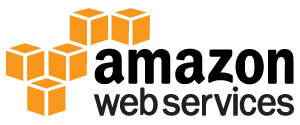 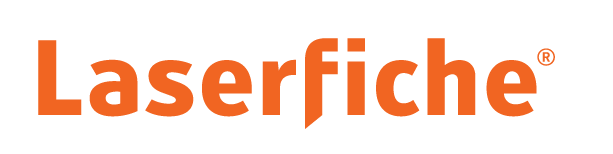 [Speaker Notes: Servicios web de Amazon (AWS)
AWS es responsable de proteger la infraestructura subyacente que alimenta la nube, y usted es responsable de todo lo que coloque en la nube o que conecte a la nube. 
Este modelo de responsabilidad de seguridad compartida puede reducir su carga operativa de muchas maneras y, en algunos casos, incluso puede mejorar su postura de seguridad predeterminada sin una acción adicional de su parte. 
Amazon Web Services es responsable de proteger la infraestructura global que ejecuta todos los servicios ofrecidos en la nube de AWS. Esta infraestructura está compuesta por hardware, software, redes e instalaciones que ejecutan servicios de AWS.
AWS ha diseñado sus sistemas para tolerar fallas del sistema o del hardware con un impacto mínimo en el cliente. 
La infraestructura de TI que AWS ofrece a sus clientes está diseñada y es administrada siguiendo las mejores prácticas de seguridad y una variedad de normas de seguridad de TI, entre ellos: 
SOC 1/SSAE 16/ISAE 3402 (anteriormente SAS 70)
SOC 2
SOC 3
FISMA, DIACAP, y FedRAMP
DOD CSM Niveles 1-5
PCI DSS Nivel 1
ISO 9001/ISO 27001
ITAR
FIPS 140-2
MTCS Nivel 3

Laserfiche
Laserfiche Cloud le presenta un sistema de gestión de contenido electrónico en línea que comprende una amplia gama de aplicaciones alojadas en la infraestructura de los Servicios Web de Amazon (AWS). 
Laserfiche es responsable de asegurar el acceso a los recursos de Laserfiche Cloud alojados en AWS. 
Usted es responsable de configurar las opciones de seguridad de Laserfiche disponibles para limitar el acceso a su repositorio de Laserfiche Cloud. 
Laserfiche tiene una política de contraseña para el entorno de producción de Laserfiche Cloud AWS que incluye un requisito de complejidad. 
Cada repositorio de Laserfiche incluye una cuenta de sistema integrada que puede habilitar temporalmente para solucionar problemas. Puede otorgar acceso temporal a los ingenieros de soporte del proveedor de soluciones a su cuenta de Laserfiche Cloud a través de esta cuenta de sistema integrada. Como parte de este proceso, también puede configurar la seguridad para limitar a qué puede acceder esta cuenta de soporte en su repositorio Laserfiche. 
El proceso de desarrollo de Laserfiche Cloud sigue las mejores prácticas de desarrollo de software seguro. WhiteHat Security (https://www.whitehatsec.com), líder en la industria de seguridad web, realiza un análisis continuo del código estático y dinámico en los productos de Laserfiche Cloud. 
Laserfiche sigue un enfoque estandarizado para actualizar el entorno de producción de Laserfiche Cloud, evitando tiempos muertos no deseados en su cuenta de Laserfiche Cloud. 
Laserfiche sigue los procedimientos estándar de la industria para diagnosticar y resolver los problemas que puedan afectar su negocio. Los ingenieros de Laserfiche Cloud pueden ver y monitorear el estatus de los recursos de AWS a través de una consola integrada de administración del sistema. 
Laserfiche incorpora una variedad de medidas de seguridad para proteger los datos contra accesos no autorizados mientras estén almacenados en el repositorio o en tránsito a través de la red. 
Los recursos de producción de Laserfiche Cloud residen en la región AWS de West 2 (Oregon) de los EE. UU. 
El entorno de producción Laserfiche Cloud AWS es una red separada de la red corporativa Laserfiche y requiere credenciales de acceso diferentes.]
Beneficios de Laserfiche Cloud
Reduce 
costos
Aumenta 
el control
Máságil
Mejor estado
Laserfiche Cloud reduce los costos de infraestructura y administración de TI
Laserfiche puede optimizar y desarrollar las mejores experiencias para nuestros clientes.
Laserfiche Cloud requiere menos participación técnica interna para la implementación, las actualizaciones y los cambios
Los datos del repositorio son respaldados cada 6 horas
[Speaker Notes: Reduce costos
Laserfiche Cloud reduce los costos de infraestructura y administración de TI
Normalmente los costos del software en la nube son clasificados como un gasto operativo, lo cual elimina la necesidad de aprobar un gran gasto de capital. Se puede añadir almacenamiento a un costo mucho menor y a un nivel más fácilmente escalable que el comprar activos de hardware.
Con la nube, los costos de soporte y mantenimiento están incluidos en su contrato anual, lo cual facilita la preparación de presupuestos. 
El rendimiento del sistema no está condicionado por la antigüedad del hardware.
Todos usan la misma versión, por lo cual, es mucho más sencillo planificar
El soporte de TI no necesita ir al sitio, se puede trabajar en cualquier problema de forma remota 
Aumenta el control
Laserfiche puede optimizar y desarrollar la mejor experiencia para nuestros clientes.  
Laserfiche nunca depende de la configuración de hardware o de red de la organización. 
Laserfiche Cloud puede implementar actualizaciones automáticas, generalmente más rápido que una solución local, lo cual le brinda la mejor versión del software cada vez 
Más ágil
Laserfiche Cloud requiere menos participación técnica interna para la implementación, las actualizaciones y los cambios.
Laserfiche es más ágil y capaz de impulsar la funcionalidad de manera iterativa.  
Laserfiche puede responder a los problemas del producto y enviar actualizaciones constantemente. 
Con la nube, se puede añadir almacenamiento a un costo mucho menor y es más escalable que comprar activos de hardware.
Mejor estado
Los datos del repositorio se respaldan cada 6 horas. Las copias de seguridad de la base de datos están encriptadas y son almacenadas en Amazon S3 (Servicio de almacenamiento simple). Las copias de seguridad nunca se sobrescriben y todas las copias de seguridad se guardan por lo menos 14 días. Siempre se conservan las 3 copias de seguridad más recientes.]
Demostración de proceso de RH
2. Desarrollo
3. Pruebas
4. Implementación
5. Transición a soporte
Enfoque de implementación propuesto
Gestión constante e informes del estatus del proyecto
Requisitos /
Diseño
[Speaker Notes: INSTRUCCIONES PARA ESTA DIAPOSITIVA: 

Este es un plan de implementación de muestra. Puede usar esta diapositiva para destacar su plan de implementación específico ante el cliente al que lo esté presentando. Los servicios son un componente crítico para cualquier implementación y, basándose en los años como revendedor y en experiencia directa, se recomienda que cubra su enfoque de implementación en la propuesta al cliente. Tiene toda la libertad de actualizar esta diapositiva con su propio enfoque y usar parte de nuestro texto de muestra que se ofrece aquí, o de modificar cualquier cosa que considere conveniente.]
¿Preguntas?